Figure 1. Olfactory discrimination training-apparatus and in vivo fPSPs recordings. (A) Schematic description of the ...
Cereb Cortex, Volume 25, Issue 1, January 2015, Pages 180–191, https://doi.org/10.1093/cercor/bht215
The content of this slide may be subject to copyright: please see the slide notes for details.
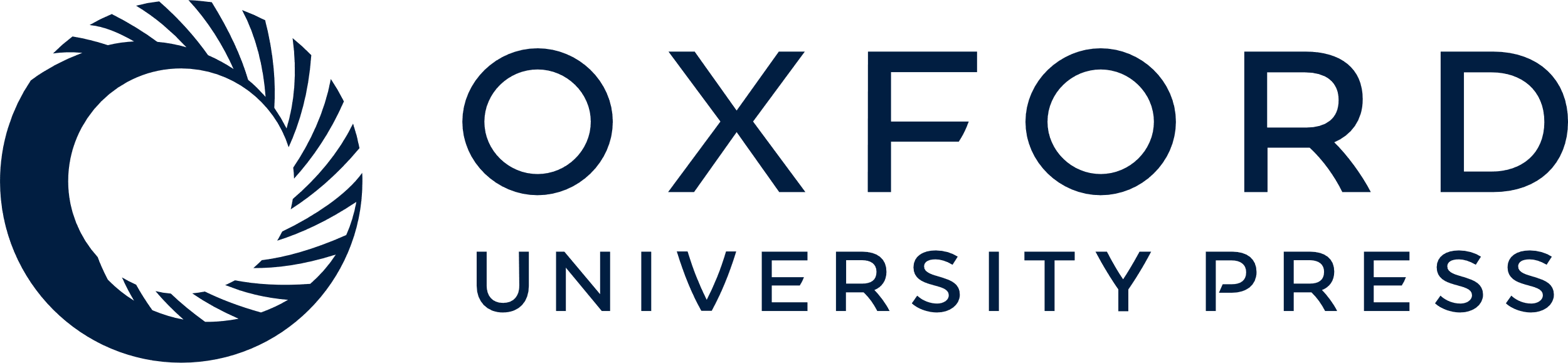 [Speaker Notes: Figure 1. Olfactory discrimination training-apparatus and in vivo fPSPs recordings. (A) Schematic description of the 4-arm maze. Protocols for trained and pseudo-trained rats are similar: an electronic “start” command opens randomly 2 of 8 valves (V), releasing a positive-cue odor (P) into one of the arms and a negative-cue odor (N) into another. Eight seconds later, the 2 corresponding guillotine doors (D) are lifted to allow the rat to enter the selected arms. Upon reaching the far end of an arm (90 cm long), the rat body interrupts an infrared beam (I, arrow) and a drop of drinking water is released from a water hose (W) into a small drinking well (for a trained rat—only if the arm contains the positive-cue odor, for pseudo-trained rat—randomly). A trial ends when the rat interrupts a beam, or in 10 s, if no beam is interrupted. A fan is operated for 15 s between trials, to remove odors. (B) Top: Location of stimulating electrode in the OB and of the 4 recording electrodes in the PC. To record responses to ascending input stimulation, 2 recording electrodes are located in layer Ia of the anterior PC (APC1 and APC2) and 2 in layer Ia of the posterior PC (PPC1 and PPC2). Bottom: Location of stimulating electrode in the OFC and of the recording electrode in the anterior PC. To record responses to descending input stimulation, one recording electrode is located in layer Ib/II of the anterior PC (APC). (C) Simultaneous recordings the PC in response to stimulation of the ascending pathway for the OB. (D) Typical responses recorded in layer Ib of the anterior PC in response to stimuli applied in the descending pathway form the OFC (see Cohen et al. 2008 for detailed description of location of stimulating and recording electrodes). Arrow in blue and line red show amplitude measurement of 10%–90% and time distance between the 2 points, used to measure the fPSP slope.


Unless provided in the caption above, the following copyright applies to the content of this slide: © The Author 2013. Published by Oxford University Press. All rights reserved. For Permissions, please e-mail: journals.permissions@oup.com]